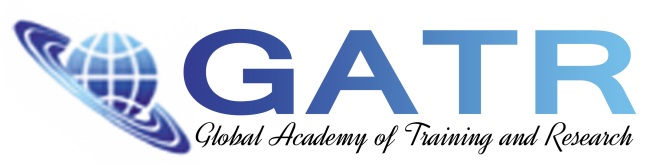 DELEGATES  UNIVERSITY/ORGANIZATION LOGO
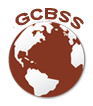 ABSTRACT/PAPER TITLE
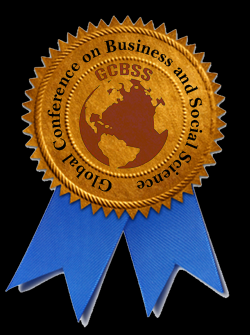 Presenter Name, Designation, Affiliation & Country
14th Global Conference on Business and Social Sciences (GCBSS 2022)
28 - 29 December 2022 Penang, Malaysia
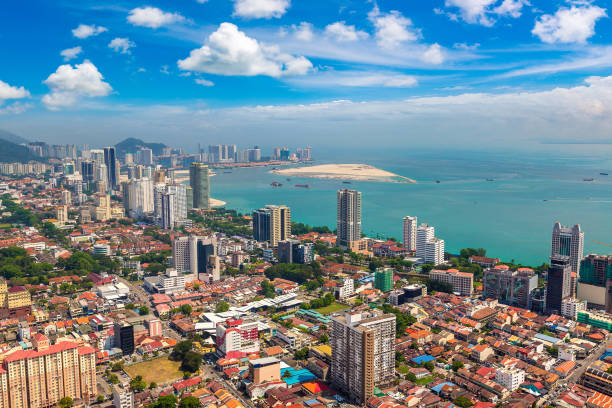 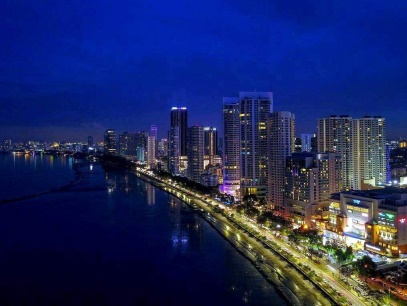 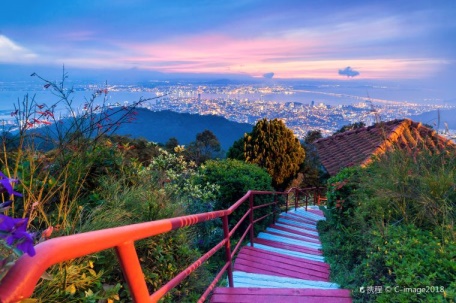 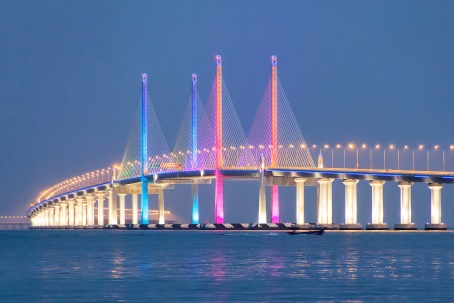 Overview
Following contents may be included:

1.          Title slide
2.          Overview / roadmap etc.
3.          Introduction
4.          Research problem/Objectives
5.          Theory/Model/framework
6.          Hypothesise
7.          Research Design / methodology
8.          Population, sample, and Scale / data collection tool
9.          Analysis
10.        Key findings
11.        Conclusion
12.        Recommendations/Future Research (optional)
13.        References
THANK YOU
“Wish you All the Very Best for your Presentations.”